Luyện từ và câu
Hoạt động 1: 
Hình thành khái niệm thành phần chính của câu
1. Từ ngữ in đậm trong mỗi câu sau trả lời cho câu hỏi nào dưới đây?
Cái gì?
Con gì?
Ai?
a. Người thợ đang xây dựng trạm phát sóng mới.
b. Cột ăng-ten lẫn vào trong mây.
c. Con sáo nâu là bạn của chúng em.
2. Đặt câu hỏi cho từng từ ngữ in đậm trong các câu sau:
a. Đám trẻ con chạy ùa ra sân.
Đám trẻ con làm gì?
b. Món ăn mà em thích nhất là phở bò.
Món ăn mà em thích nhất là gì?
c. Những đám cải bắp, su hào xanh non mơn mởn.
Những đám cải bắp, su hào thế nào?
3. Đọc các câu ở bài tập 1 và bài tập 2, cho biết:
a. Từ ngữ in đậm nào nêu người, vật,.. được nói đến trong câu? 
b. Từ ngữ in đậm nào giới thiệu hoặc nêu hoạt động, trạng thái của người, vật,… được nói đến trong câu?
a. Người thợ đang xây dựng trạm phát sóng mới.
b. Cột ăng-ten lẫn vào trong mây.
c. Con sáo nâu là bạn của chúng em.
a. Đám trẻ con chạy ùa ra sân.
b. Món ăn mà em thích nhất là phở bò.
c. Những đám cải bắp, su hào xanh non mơn mởn.
Người thợ
chạy ùa ra sân
Cột ăng-ten
là phở bò
Con sáo nâu
xanh non mơn mởn
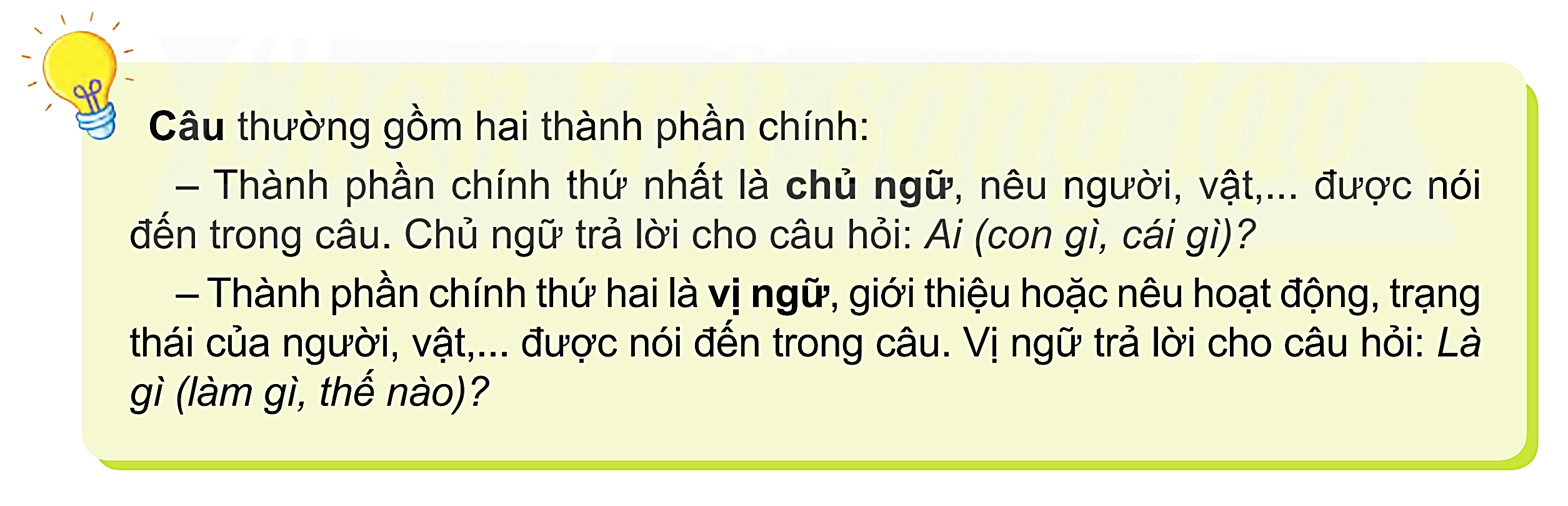 Hoạt động 2: 
Nhận diện chủ ngữ, vị ngữ
4. Xác định chủ ngữ và vị ngữ của mỗi câu trong đoạn văn sau:
Mây đen ùn ùn kéo đến. Bầu trời tối sầm lại. Mưa bắt đầu trút xuống rào rào. Đàn gà nhanh chóng tụ tập dưới mái hiên. Lũ gà con nép sát vào mẹ. Cây cối trong vườn hả hê tắm mưa.
Mây đen  ùn ùn kéo đến. 
Bầu trời  tối sầm lại. 
Mưa  bắt đầu trút xuống rào rào. 
Đàn gà  nhanh chóng tụ tập dưới mái hiên. 
Lũ gà con  nép sát vào mẹ. 
Cây cối trong vườn  hả hê tắm mưa.
Hoạt động 3: 
Tìm chủ ngữ, vị ngữ phù hợp
5. Tìm chủ ngữ hoặc vị ngữ phù hợp thay cho mỗi 
Mùa xuân .  chiếu xuống mặt đất.  hòa giọng ca véo von. Những khóm hoa .
Mùa xuân đã về.
Những tia nắng ấm áp chiếu
xuống mặt đất.
Bầy chim hòa giọng ca véo von.
Những khóm hoa đua nhau nở rộ.